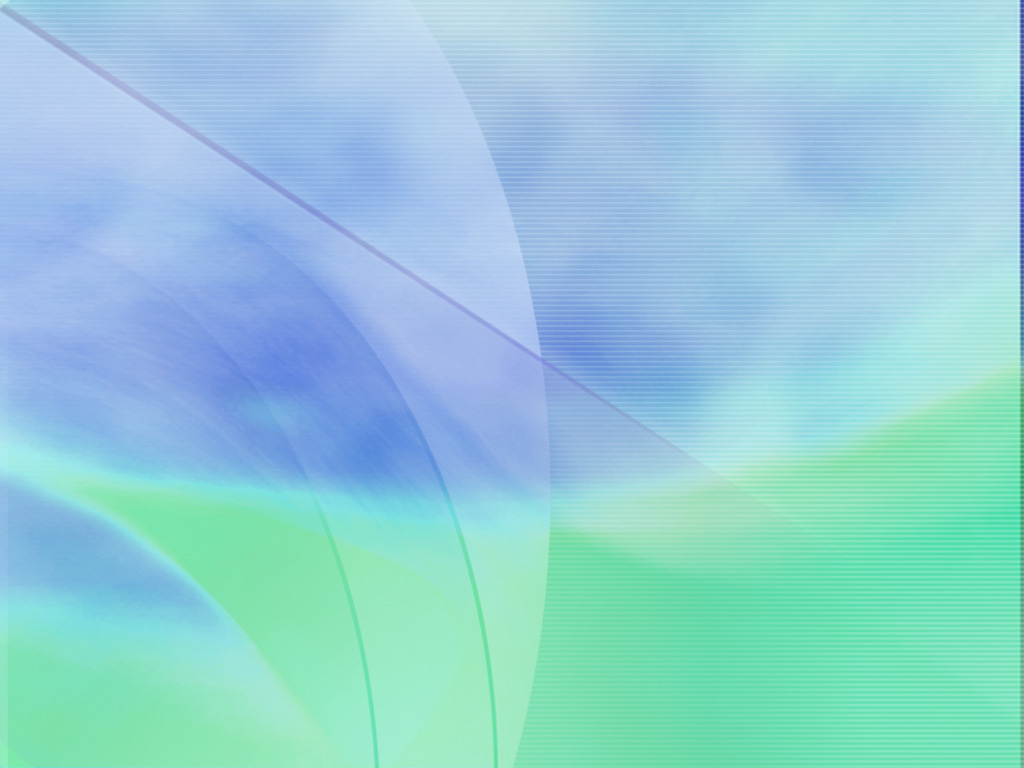 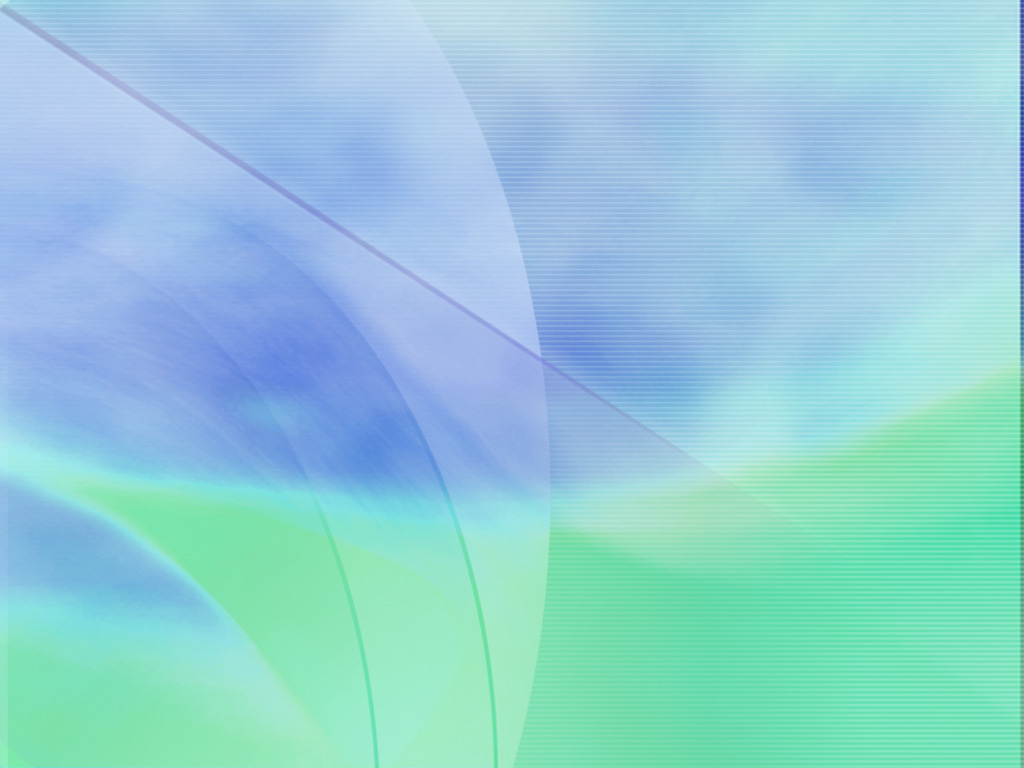 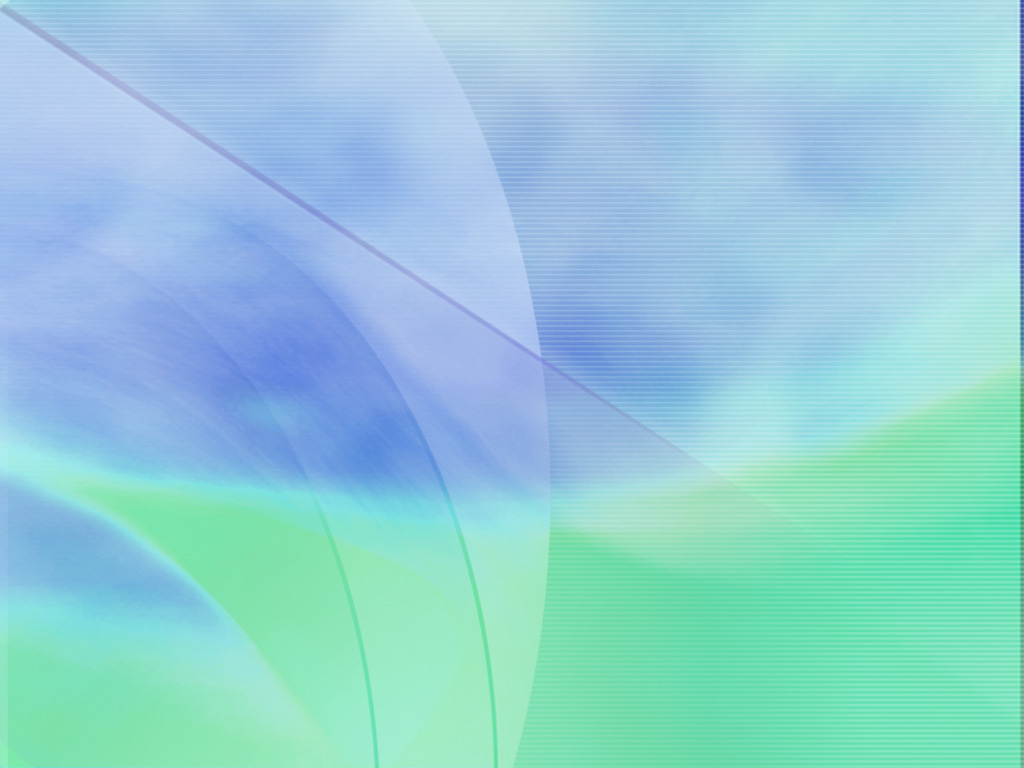 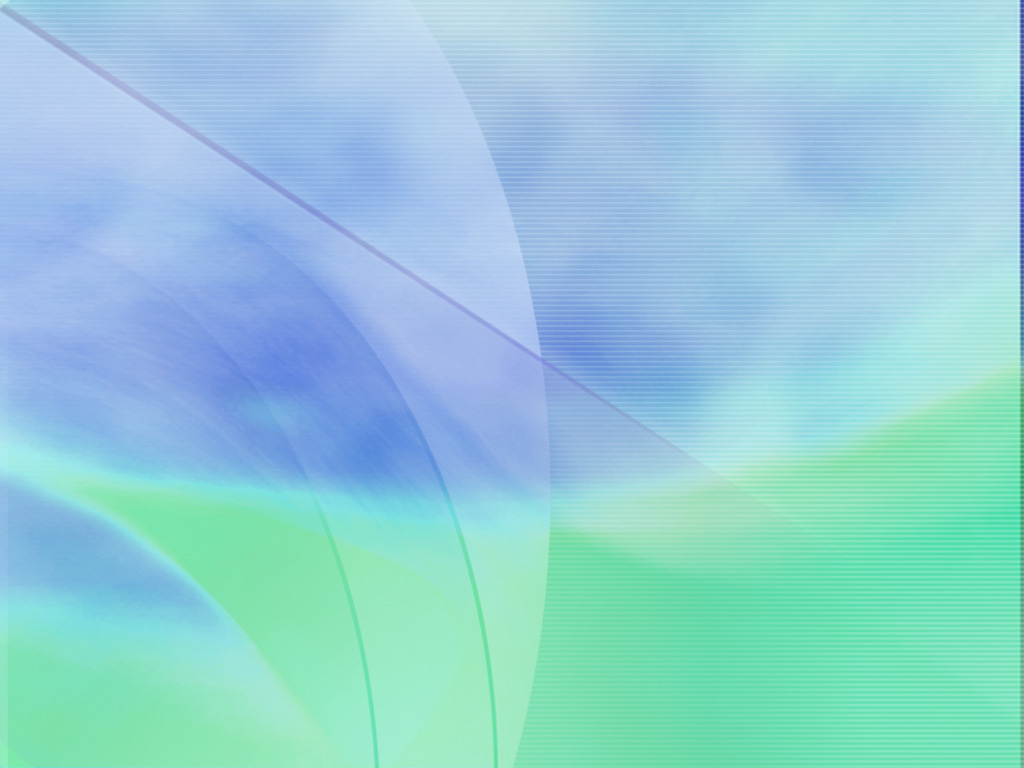 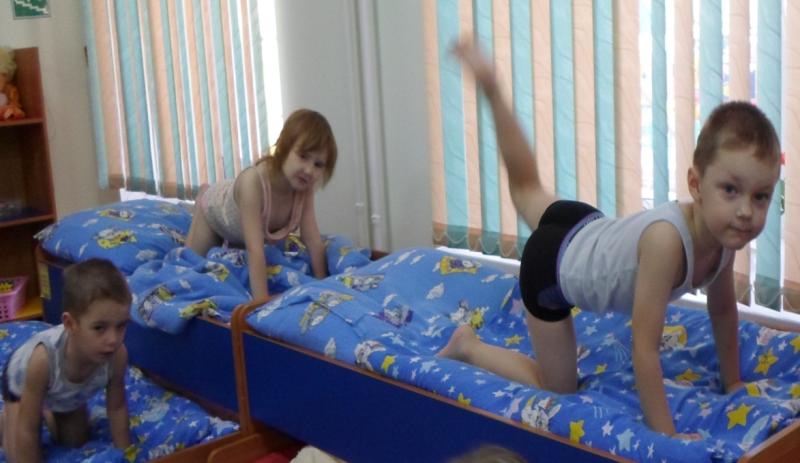 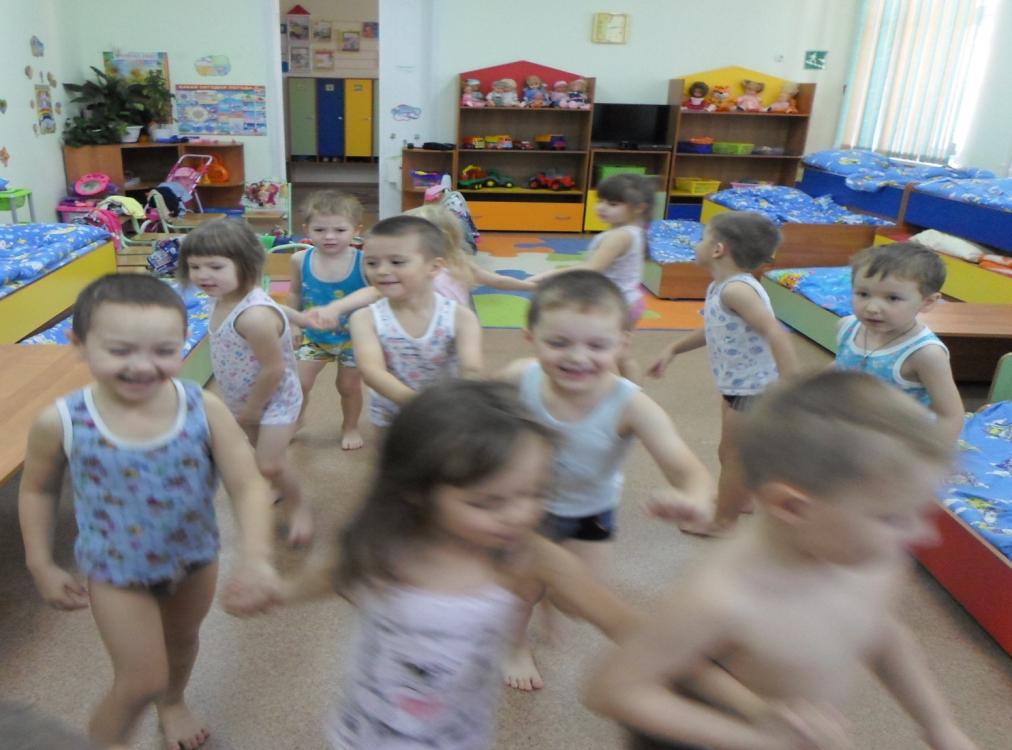 Упражнение  
«Черное и пушистое»
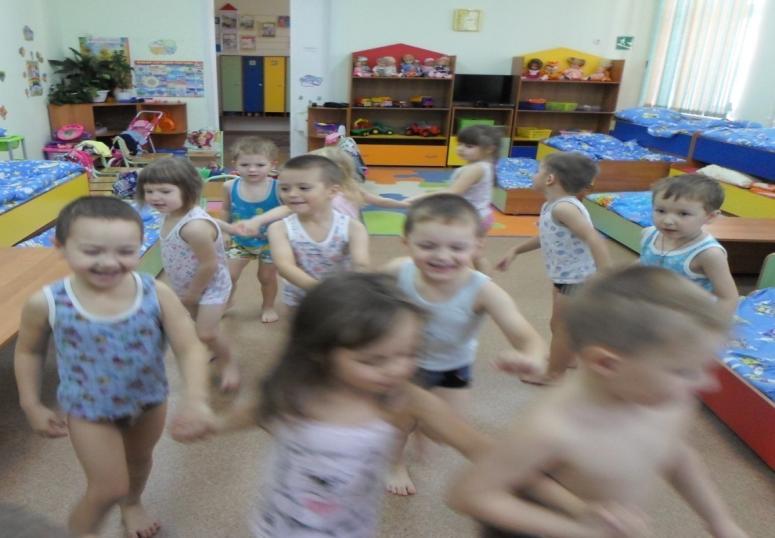 Упражнение  
            «Ручеек»
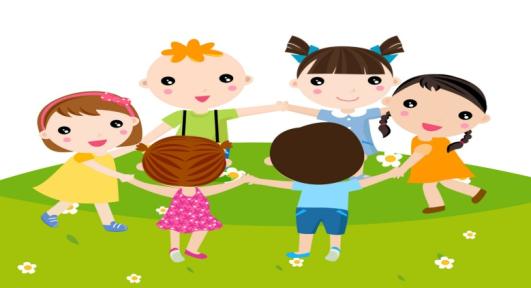 Упражнение  
         « Ручеек»
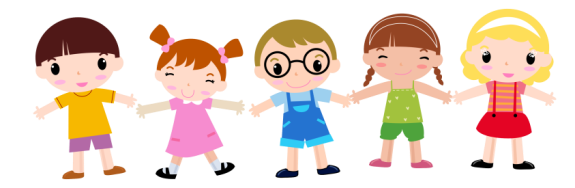 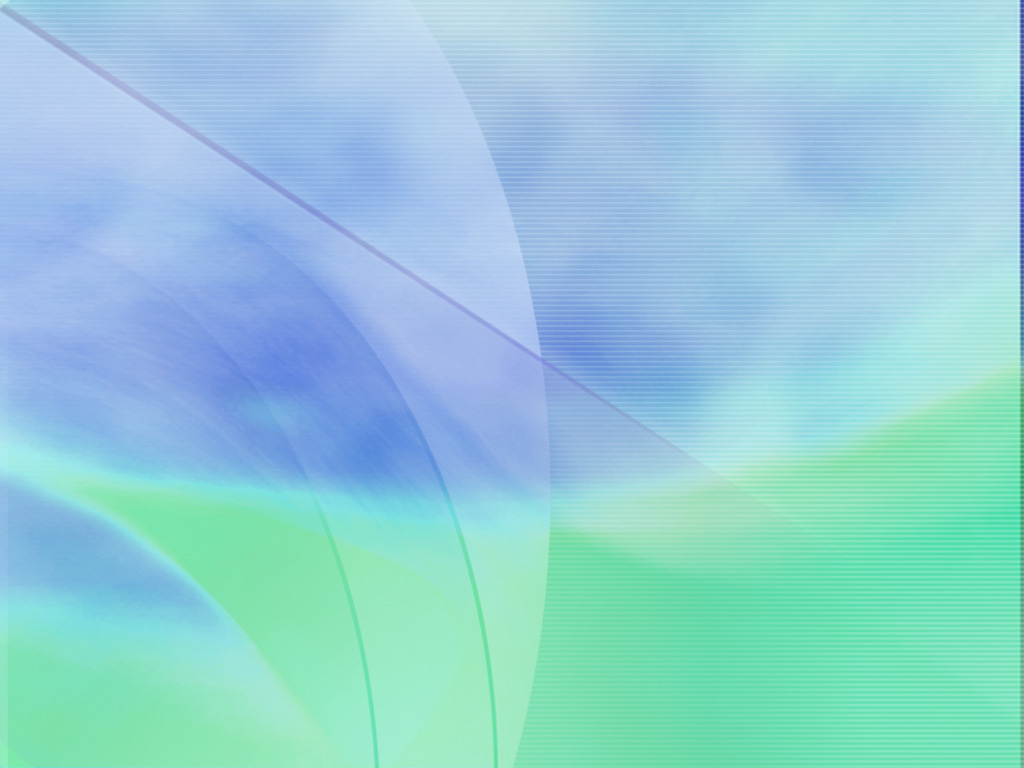 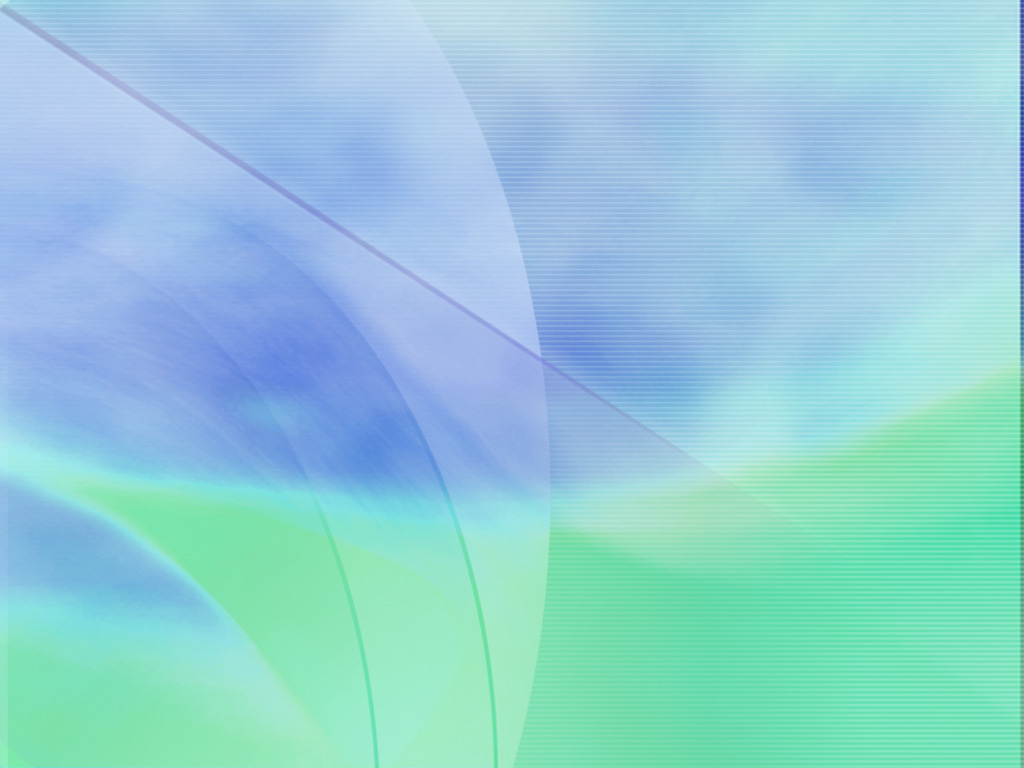 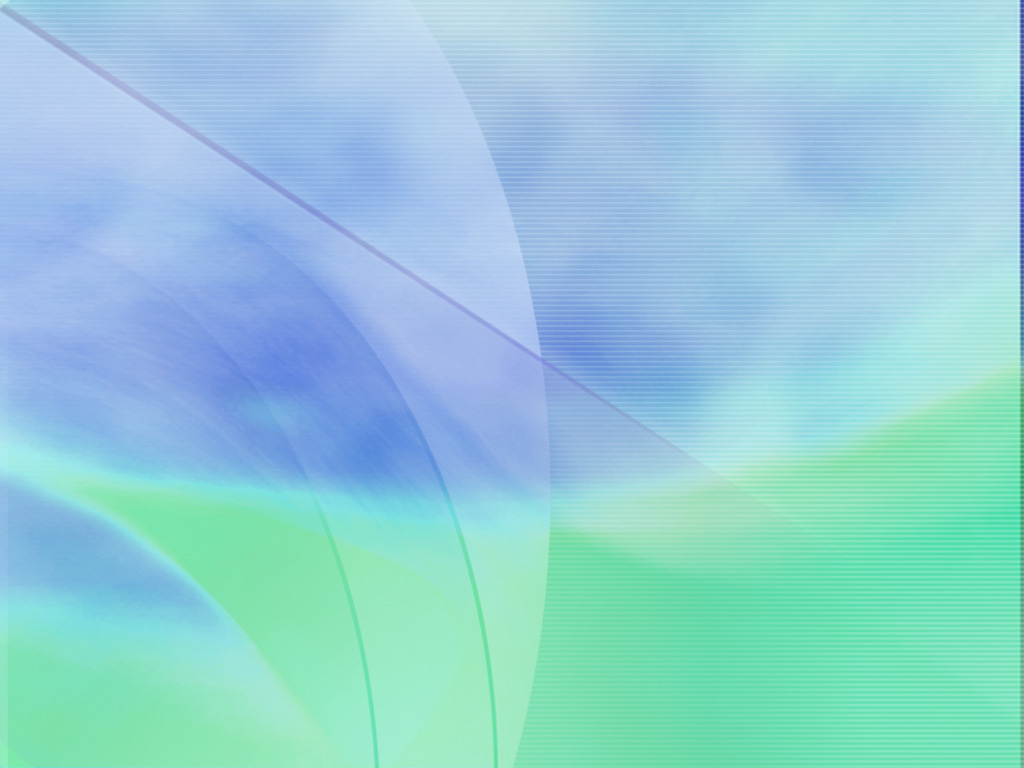 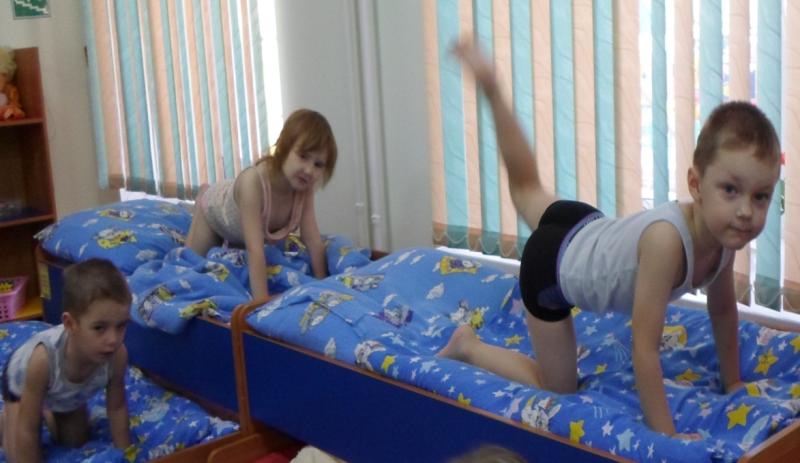 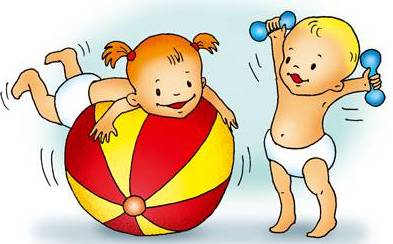 Упражнение  
«Черное и пушистое»
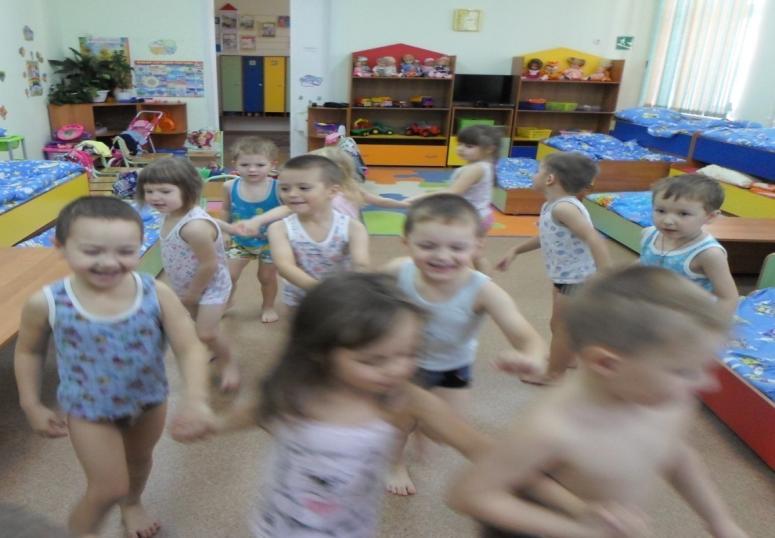 Упражнение  
            «Ручеек»
Забавные физкультуринки
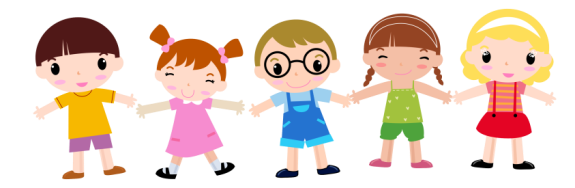